Agresivní projevy na internetu
Hana Macháčková
1
Agrese online
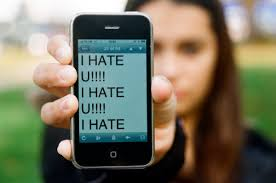 Zdánlivě všude
Běžná zkušenost uživatelů

Vzájemné útoky (např. SNS)
Informace a materiály podněcující agresi
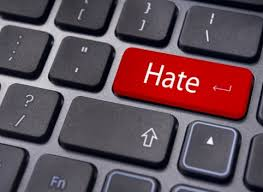 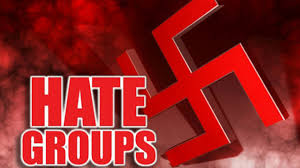 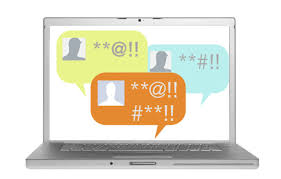 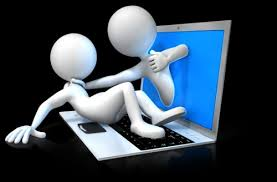 2
Agrese
Široký pojem

….“any form of behavior directed toward the goal of harming or injuring another living being who is motivated to avoid such treatment“ (Baron & Richardson, 2004, p.7)	

Můžeme rozlišit více podob
Přímá/nepřímá
Verbální/fyzická/sexuální---
Orientovaná na sebe/druhé
Interpersonální/skupinová
Atd.

Online/offline - Online prostředí: může ovlivňovat průběh agresivních útoků
3
Agrese online
Kyberšikana, online obtěžování, cyberhate, cyberstalking, cyberterrorism, cybermobbing,…

Různé typy
Podobně jako u offline agrese
V mnoha případech spojená s offline situací
Prolínání online a offline života
4
Agrese online (Pyzalski, 2012)
Electronic peer aggression (possible cyberbullying)
Electronic aggression against school staff
Electronic aggression against the vulnerable
Electronic aggression against random victims
Electronic aggression against groups
Electronic aggression against celebrities
5
Cyberbullying and cyberthreads (Willard, 2007)
Flaming – „heated, short lived argument that occurs between two or more protagonists (….), include offensive, rude, vulgar language, insults, threats (p.5)
Harrassement – includes repetititon
Denigration – harmful, untrue, or crue speach bout target, indirect, directed to others
Impersonation 
Outing and trickery – „publicly posting, sending, or forwarding personal communication or images“ (p.9.);, highly personal and embarassing; trickery jakou součást outing
Exclusion 
Cyberstalking – repeatedly sending of harmful messages, threats of harm, intimidating and offensive, extortion; tries to denigrate, to destroy reputation; often linked to (onlin/offline) sexual relationshisp
Cyberthreads – direct threats and distressing material
6
Online agrese - dimenze
Přímá vs nepřímá
Soukromá vs veřejná
Komunikována oběti vs ostatním

Aspekty vázané na technologie?
Dříve – přes internet a mobilní telefon (dnes?)
Jeden kanál a multiplicitní útoky
Specifické prostředí (komunity, hry) a sociální média
7
Vysvětlení online agrese
Online disinhibice (Suler, 2004)
Hostilita
Anonymity, invisibility, asynchronicity, solipstic introjection, dissociative imagination, minimization of status and authority
8
Vysvětlení online agrese
SIDE model
Role sociální identity (Tajfel, Turner)

Vnímaná anonymita vs. Identifikovatelnost
Menší anonymita – snížení agresivních komentářů v diskusích (Cho & Kwon, 2015)
9
Teorie sociální identity(Tajfel, 2010; Turner & Reynolds, 2001)
Vnímáme se v rámci skupinových kategorií
Sociální identita (a personální identita)

Skupina ovlivňuje naše normy, postoje a chování

Výraznost sociální identity
Definujeme se více v rámci skupinové příslušnosti
Vliv na postoje i chování – disinhibované chování, „následky pro skupinu“

Skupinová a meziskupinová interakce
Konformita, stereotypizace diskriminace…
10
SIDE model (Reicher, Spears, & Postmes, 1995)
Social identity model of deindividuation effects
Role sociální identity
Vnímaná anonymita a identifikovatelnost
Deindividuace? V podmínkách anonymity vyšší identifikace se skupinou

Nejsou přítomny (viditelné) individuální znaky
Naopak často přítomnost těch skupinových
Zvyšuje se výraznost sociální identity
11
12
Moral disengagement
Bandura: Morality – normy, socialní a internalizované sankce 
Sebe-monitorování, evaluace, regulace (afektivní)
Moral disengagement: cognitive restructuring of inhumane conduct into a benign or worthy one 
moral justification, sanitizing language, and advantageous comparison; 
disavowal of a sense of personal agency by diffusion or displacement of responsibility; 
disregarding or minimizing the injurious effects of one 's actions
attribution of blame to, and dehumanization of those who are victimized. 

Bandura, A. (1999). Moral disengagement in the perpetration of inhumanities. Personality and social psychology review, 3(3), 193-209.
13
Kyberšikana a online obtěžování
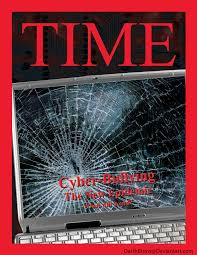 Kyberšikana – znáte termín?

Hodně medializována
Často v rozporu s empirickými daty
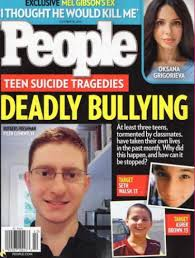 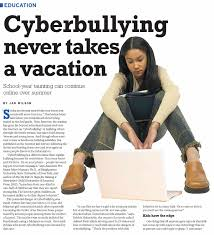 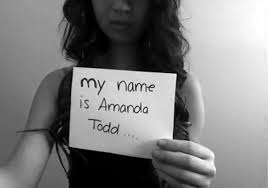 15
Kyberšikana a online obtěžování
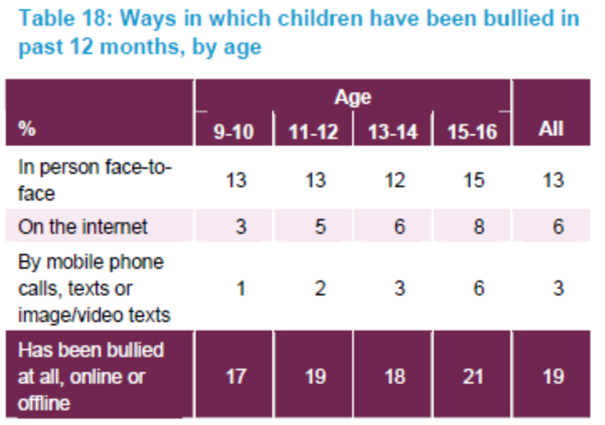 Kowalski et al. (2014): 10% - 40%
Also 3% - 70%
16
Kyberšikana a online obtěžování
„Intentional and aggressive act carried out through electronic media, which may be repetitive in nature“ (Nocentini et al., 2010; Tokunaga, 2010)

“the use of Information and Communication Technologies (ICTs) to support deliberate, repeated, and hostile behaviour by an individual or group, that is intended to harm others” (Belsey, 2005, p. 8)

Různé formy(obdobně jako offline)
Verbální útoky, nadávky, vyhrůžky
Šíření osobních informací (nechtěné), publikování ubližujících materiálů
Krádež identity
Sociální exkluze
...
17
Kyberšikana a online obtěžování
Definice odvozena ze školní šikany (Olweus, 1991) 

O kyberšikaně mluvíme pokud jsou útoky:
Prováděny skrze internet či mobil
Jsou úmyslně zraňující
Jsou opakované
Mocenská nerovnováha – oběť se nemůže účinně bránit

….pokud tato kritéria nejsou naplněna – online obtěžování
18
Kyberšikana a online obtěžování
Nutno rozlišovat kyberšikanu a online obtěžování!
Rozdíly v prevalenci a důsledcích
Kyberikana: méně častá, více závažná
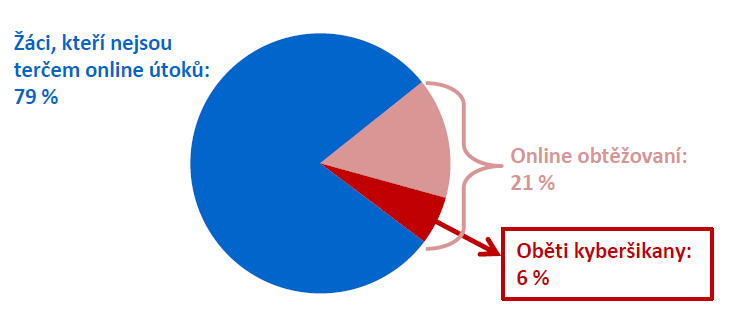 JMK: 79% bez viktimizace
21% obtěžování
6% oběti CB
http://irtis.fss.muni.cz/wp-content/uploads/2013/06/COST_CZ_report_II_CJ.pdf
19
Kyberšikana a online obtěžování
„New bottle, old wine“?
What is „new“?

Časoprostorová neomezenost – nemožnost utéct
Distance 
Široké publikum (potenciálně)
Šíření materiálů, dostupnost, trvanlivost
 - často není účinná kontrola
Může být skrytá
20
Kyberšikana a online obtěžování
Důsledky – podobné jako u offline šikany
Internalizace, externalizace
Deprese, úzkostnost, sebevražedně myšlenky, bezmocnost
Sociální problémy
Problémy ve škole
Atd.
21
Kyberšikana a online obtěžování
Důsledky závisí na závažnosti
Nutno rozlišovat kyberšikanu a online obtěžování!

Obdobně závažná jako offline – někdy i horší

Zvláště pokud jsou použity audio/vizuální materiály (Sticca & Perren, 2013)

Propojenost online a offline šikany
Oběti a agresoři

Záleží i na zvládání - copingu
Machackova, H., Cerna, A., Sevcikova, A., Dedkova, L., & Daneback, K. (2013). Effectiveness of coping strategies for victims of cyberbullying. Cyberpsychology: Journal of Psychosocial Research on Cyberspace, 7(3), article 5. doi: 10.5817/CP2013-3-5
22
Kyberšikana a online obtěžování
Záleží na kontextu

Včetně reakcí ostatních – publika, přihlížejících

Zkušenost přihlížejících častější (53% v JMK)
23
Kyberšikana a online obtěžování
Co mohou dělat (online i offline)?
Pomoci oběti: emočně, poradit jak se zachovat, konfrontovat agresora…
Podpořit agresora: přidat se, re-postovat, shareovat, lajkovat, komentovat…
Zůstat „pasivní“ - nejčastější


Proč zůstáváme pasivní?
24
Kyberšikana a online obtěžování
Reakce – role osobnostních charakteristik
Empatie, prosociální tendence, vztah k aktérům, sebe-účinnost, pojímání agrese – a šikany a kyberšikany, sociální status…


Role kontextu – online prostředí
Co se může podílet na vnímání situace?
25
Specifika online prostředí
Asynchronní komunikace
Chybí mnoho vodítek

Distance, anonymita, neviditelnost….

Široké publikum

Materiály a informace – sdílení, lajkování

Metadata – „views“
26
Kyberšikana a online obtěžování
Latané & Darley (1970)
27
Všimneme si incidentu?
Experiment s distraktory (Dillon & Bushman, 2015)
The majority of participants in each condition reported noticing the cyberbullying in the chatroom
75% (n = 30) participants who had no distractions
64% (n = 32) of those with pop-up advertisements
53% (n = 18) of those listening to music
77% (n = 30) of those under a presumed timed constraint
28
Cyberhate
Jiný typ agrese online

Meziskupinová agrese
29
Cyberhate
Kořeny v offline podmínkách
Názory a postoje
Sociální normy
Skupinové identitě – in a out group
Předsudcích
30